4 企业管理和ERP的基本概念和知识
ERP销售专用
发达国家管理研究和实践
致力于竞争领先的软环境管理期：文化、愿景、知识和学习型组织、组织的柔性研究、知识人和知识经济、核心竞争力的研究……
代表：波特的竞争战略  圣吉的学习型组织 蓝海
管理的优化期：更好的体制和制度、更好的过程提高，
代表：戴明的全面质量管理、BPR企业再造、信息化
基础构建期：基本管理体制建立和完善……
代表：德鲁克的有效管理和目标管理体制
认识期：企业组织、领导、人性……
代表泰勒的科学管理、马斯洛的需要层次论、巴纳德的系统组织
1840       1930        1965         1993         2000
1：现代管理之发展史（顺应历史机遇）
回看历史发展，在每个时期，都对应着不同的管理研究和实践的主浪潮，而每个浪潮必将造就一批成功弄潮者和代表者。上个世纪90年代，发达国家里面，SAP的高速发展，进而Sieble、i2、Broadvision、Commerce One、Ariba 的兴起，就是其中的代表。
在中国企业长时间资源型的高速发展之后，在全球化的竞争之下，现在面临整体提升综合管理竞争的普遍需求，中国开始全面进入管理的优化期，而这历史机会必将造就一批适应中国具体国情的管理软件公司。
台湾高格在20多年的深厚沉淀之后，在中华相同的人文背景之下，挥军进入大陆市场，必将站在历史的浪潮之上，成为其中的代表者。
2
1：现代管理的“三层基本框架图”
2: 企业管理中面临的问题：
如果问问我们的企业家几个问题，看看能够回答出几个，基础管理建设就暴露无遗：
企业的制度是否完备，在企业行为中，制度的实际指导作用如何？是否已经在实践中经历了很好的执行和优化？

有多少固定资产？仓库里面的有多少可用的原材料？有多少不可利用的产品？
每个产品的盈利的情况如何？
那些客户是我们的优质客户，每个客户带来多少利润？
上一次的产品合格率是多少？主要出在那个环节上面？下一次我们的品质提升目标是什么？关键环节或者短板提升的目标是什么？

非常不幸的是，我在做调查的时候，发现我们很多的企业家们对此并不能立刻清晰的回答出来，也发现大家都非常的着急，但是我们不知道该怎么去做？或者说，面对那么的管理问题，我们不知道从那里开始？
 
在不同的行业和区域分布下面，呈现出不同的管理建设水平，但总的来说，目前管理现状呈现以下几个特点：

管理的基础体制建设不完善，管理不规范，随意性强 ，人治大于法治；
可用于管理优化和提升的过程数据和过程信息不能系统收集并归类分析，用于决策；而即使在实施各种优化决策，从目标的设定和措施的筹划和效果的检验也缺乏科学而严谨的依据，统计学在此发挥的作用很少；
企业文化和核心竞争力、学习型组织的建设好多都是花瓶，中看不中用。
[Speaker Notes: 如智者所言，中国人非常的聪明，中国也不缺文化，但是现代管理是需要踏踏实实做的复杂工作，是科学管理体制的建设工作。中国目前大多数企业的管理还处于粗放式管理，平均管理水平相对发达国家的成熟企业还是比较落后的。]
2: 企业管理过程的黑洞现象（利润差距）：
触目惊心的损失！
销售：
报价：频繁的报价过程，由于不能及时准确的了解客户历史报价和成本浮动因素，导致报价不准，部分报价过低甚至导致该订单出现亏损；
客户订单，对货品交期不能准确迅速的提供依据，导致客户谈判困难；客户订单变更，造成情况不明，交货不及时，生产浪费等；
销售收款对开票、收款不清晰，导致收款不及时；
客户信誉和价值评定不清，难以区别对待；
人员变动导致大量客户情况不明。
采购：
缺乏对供应商（报价过高，延迟交货信誉，质量问题）的有力管控，对采购价格控管不严（多方比价，历史最低价采购，合并采购），导致部分采购价格偏高，企业资金浪费；
常常出现采购的物料过多或者重复，采购的数量和时间没有或者比较难以准确控管（甚至都不知道）,按单生产，物料采购数量不准确，多采购，仓库放置时间长，大量资金沉淀，少采购，影响生产 ；
对采购进来的物品的质量没有统计分析和控管，造成采购资金浪费。
采购过程不透明，全管太累，不管难以发现问题；
库存：
一方面库存居高不下，大量资金沉淀；一方面，常常出现物料不足影响生产或者销售。
库存领用没有严格的控管，导致常常发生多领现象，以及预订被他人领出现象。
库存数量不对，找不到去处。记得好像有，但是一下子找不到。
库存帐目混乱，情况掌握在下层，情况不明，物料耗损和浪费更多。
生产：
采购时间不及时，物料短缺，导致车间开工不按时，交货期延迟，客户不满；
多个订单让车间生产，时忙时不忙，生产计划不均衡，不仅紧急的客户订单有时无法处理，就是正常的订单有时也排不进去；
质量管控不系统，各个环节的物料耗损太多，而产品的合格率和品质上不去，甚至要搞清楚也很麻烦（至少数据不及时）；
设备的平均利用率是多少，那些设备由于人的原因利用率不高；那些人或者班组效率明显低于标准效率；
财务人力：
资金帐目常常与实际情况有差异；
工资计件不准确，和入库数量不对。
管理：
我需要对某个项目进行综合统计，而信息分散在各个部门和环节，数据准确收集几乎成为不可能；
我不清楚每个客户和产品的真实盈利情况，很难做到按利润进行区别对待。
10－1000万
10－1000万
10－1000万
10－1000万
……甚至更多！
我们到底何时才去拿回应有的利润？
权威论述
<<中外管理>>的权威论述
全世界的企业经理之所以对 ERP 情有独钟, 就是想借助电脑来帮助他们脱离经营的苦海,
提高产品和服务的质量,加大客户的满意度,提升企业的综合竞争能力,
而ERP是使他们这一美梦成真的切实保障.
3.1 什么是ERP？
来，让我们ＥＲＰ专业服务商来帮你！
现在我们看看他是什么。

ERP──Enterprise Resource Planning 企业资源计划系统: 

是建立在信息技术基础上，以系统化的管理思想，为企业决策层及员工提供决策运行手段的管理平台。

ERP就是:

以信息化为管理方式，
系统的清晰的，把公司的实际状况（产供销人财物）理清楚；提供企业经营计划的决策依据并进行辅导决策；
将有价值的企业管理经验（科学和系统），通过信息管理系统，切实的建立到企业运营过程中，发挥作用，有效的降低各种成本C，提高工作的品质Q和效率T，从而达到在有限产能的情况下，提高经营利润的目的。进而提高客户满意度和品牌效益。
7
什么是管理
有些时候客户会直接询问我们的销售:什么是管理？

标准回答如下：

管理的定义的范畴很宽有不同的说法：
一般性而言，
从过程上讲，管理就是计划、组织、领导、控制。
当然，还有其他方面的说法：
比如管理就是一门艺术，也是一个对经营行为进行不断优化的过程。

我们主要研究的管理是
在现代工商企业的管理，从作用方面来说，管理是协调人力、物力、财力及信息以达到组织的目标。
3.2 ERP系统对利润增长的影响因素
品牌（B）
质量(Q)
利润
X 灵活适应性(F)
成本(C)
效率(T)
服务(S)
“向管理要效益”
（响应速度）
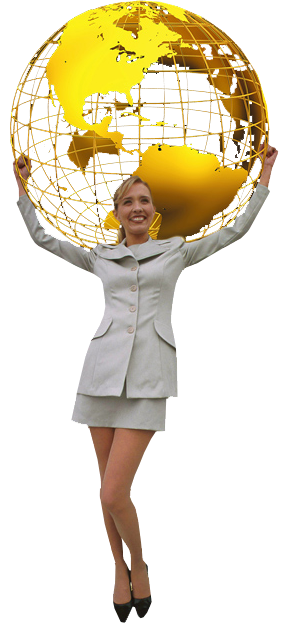 在企业的经营管理中，最重要的还是企业的经营方向和经营团队。
　　ERP 只是企业经营要获得应有的、正常的或者更高的利润的一个必备的管理工具。
3.2 MRPII/ERP的效益总图
直接经济效益
间接的经济效益
深层次的管理效益
减少不应该的利润损失
获取行业较好的利润
获得持久有效的竞争力
提高报价的效率和准确率
按需生产/采购、降低库存：降低了 15 – 40 %
生产短缺件：次数降低 60 – 80 %
按期交货率：达到 90 – 98 %
提高生产力及设备利用率使生产成本：降低    7 – 12 %
减少应收帐款、增加应付帐款
资金周转：次数提升 50 – 200 %

　　　利润增加 5 – 10 %
降低客户流失率、提高客户满意度，增加客户和收入
采购性价比，降低采购成本
提高产品质量（从采购入库到工艺、工序到成品）
管理规范、堵住漏洞和不必要损失
提高工作效率（采购、生产计划，数据获取等等）、
提高工程开发效率，促进新产品开发
科学决策提供依据，提高管理水平
提高员工执行力
提高员工的管理素质
提高员工的信息化素质
结束单据满天飞的局面；
信息沟通、提高协同
管理结构的稳定性
知识传承的稳定性
潜在影响为
数据来源 : APICS 美国生产与库存管理协会
客户关系管理
电子商务
Internet/Intranet
3.3 ERP发展历程
协同商务
功能扩展
多行业、多地区、多业务
    供需链信息集成
法制条例控制
流程工业管理
运输管理
仓库管理
设备维修管理
质量管理
产品数据管理
法制条例控制
流程工业管理
运输管理
仓库管理
设备维修管理
质量管理
产品数据管理
物流资金流
 信息集成
销售管理
财务管理
成本管理
销售管理
财务管理
成本管理
销售管理
财务管理
成本管理
库存计划
物料信息集成
MPS，MRP，CRP
库存管理
工艺路线
工作中心
 BOM
MPS，MRP，CRP
库存管理
工艺路线
工作中心
BOM
MPS，MRP，CRP
库存管理
工艺路线
工作中心
BOM
MPS，MRP，CRP
库存管理
工艺路线
工作中心
BOM
MRP                            MRP II                       ERP                         ERP II
 70年代		         80年代               90年代 	             21世纪
81
3.3 ERP发展历程
ERP II
MRP     MRP II     ERP
的扩展关系
Gartner
协同商务
APICS
MRP
Material Requirements Planning
物料信息
集成
(2004)
(1991)
ERP
Enterprise Resource Planning
面向供需链
(1980)
MRP II
Manufacturing Resource Planning
面向企业
(1965)
物料 / 资金信息集成
需求市场 / 制造企业 / 供应市场
                   信息集成
3.4 基本概念认知
MRP：Material Requirements Planning 物料需求计划
MRPII：Manufacturing Resource Planning 制造资源计划
ERP：Enterprise Resource Planning 企业资源计划

CIMS:Computer Integrated Manufacturing System 计算机 集成制造系统

TQM：Total Quality Management 全面质量管理
SCM：Supply Chain Management 供应链管理
CRM：Customer Relationship Management 客户关系管理

JIT：Just In Time  及时生产
业务流程重组（Business Process Reengineering, 简称BPR）
13
3.4.1  ＭRP
20世纪60年代制造业为了打破“发出订单，然后催办”的计划管理方式，设置了安全库存量，为需求与提前期提供缓冲。20世纪70年代，企业的管理者们已经清楚地认识到，真正的需要是有效的订单交货日期，产生了对物料清单的管理与利用，形成了物料需求计划——MRP。

物料需求计划理论  （Material Requirement Planning）
20世纪60年代，IBM公司的约瑟夫·奥利佛博士提出了把对物料的需求分为独立需求与相关需求的概念：产品结构中物料的需求量是相关的。
在需要的时候提供需要的数量
3.4.1 基本MRP
园珠笔
笔帽
笔芯
笔筒
笔芯杆
笔芯头
笔油墨
产品结构
3.4.1 基本MRP
库存订货点理论
库存量
物料消耗速度
安全库存量
订货提前期
时间
3.4.1 基本MRP
主生产计划
物品库存信息
物料需求计划
产品结构信息
物料采购计划
安排加工计划
MRP逻辑流程
3.4.1 闭环MRP
闭环MRP理论认为主生产计划与物料需求计划（MRP）应该是可行的，即考虑能力的约束，或者对能力提出需求计划，在满足能力需求的前提下，才能保证物料需求计划的执行和实现。在这种思想要求下，企业必须对投入与产出进行控制，也就是对企业的能力进行校检、执行和控制。
3.4.1 闭环MRP计算流程图
生产规划
需求信息
修改
主生产计划
（MPS）
必要时修改
产能负荷分析
（RCCP）
N
可行
Y
物料需求计划
（MRP）
修改
调整能力数据
能力需求计划
（CRP）
可行
N
Y
作业计划与控制
（采购、车间加工）
投入与产出控制
（I/O）
3.4.2  MRP-II
20世纪80年代，企业的管理者们又认识到制造业要有一个集成的计划，以解决阻碍生产的各种问题，而不是以库存来弥补，或缓冲时间去补偿的方法来解决问题，要以生产与库存控制的集成方法来解决问题，于是MRP-II即制造资源计划产生了。
1977年9月，由美国著名生产管理专家奥列弗·怀特（Oliver W·Wight）提出了一个新概念——制造资源计划（Manufacturing Resources Planning），称为MRP-II。MRP-II是对制造业企业资源进行有效计划的一整套方法。它是一个围绕企业的基本经营目标，以生产计划为主线，对企业制造的各种资源进行统一的计划和控制，使企业的物流、信息流、资金流流动畅通的动态反馈系统。
3.4.2  MRP-II逻辑流程图
经营规划
资源清单
销售规划
可行
决策层
主生产计划
粗能力计划
客户信息
需求信息
可行
会计科目
成本中心
应收账款
库存信息
物料清单
物料需求计划
总   账
工作中心
工艺路线
计划层
能力需求计划
N
N
应付账款
可行
N
Y
Y
Y
供应商信息
采购作业
车间作业
成本会计
执行层
业绩评价
3.4.2  MRP-II的局限性
MRP-II的局限性
企业之间的竞争范围的扩大，这就要求在企业管理的各个方面加强管理，要求企业的信息化建设应有更高的集成度，同时企业信息管理的范畴要求扩大到对企业的整个资源集成管理而不单单是对企业的制造资源的集成管理；
企业规模扩大化，多集团、多工厂要求协同作战，统一部署，这已经超出了MRP-II的管理范围；
信息全球化趋势的发展要求企业之间加强信息交流与信息共享，企业之间即是竞争对手，又是合作伙伴,信息管理要求扩大到整个供应链的管理，这些更是MRP-II所不能解决的。
3.4.3  ERP
20世纪90年代以来，企业信息处理量不断加大，企业资源管理的复杂化也不断加大，这要求信息的处理有更高的效率，传统的人工管理方式难以适应以上系统，而只能依靠计算机系统来实现，信息的集成度要求扩大到企业的整个资源的利用、管理，从而产生了新一代的管理理论与计算机系统——企业资源计划ERP。
3.4.3  ERP
20世纪90年代MRP-II发展到了一个新的阶段：ERP（Enterprise Resource Planning—企业资源计划）
       企业的所有资源简要地说包括三大流：物流、资金流、信息流，ERP也就是对这三种资源进行全面集成管理的管理信息系统。
概括地说，ERP是建立在信息技术基础上，利用现代企业的先进管理思想，全面地集成了企业所有资源信息，为企业提供决策、计划、控制与经营业绩评估的全方位和系统化的管理平台。
3.4.6 供应链管理
概括来说，供应链管理（supply chain management，简称SCM）是围绕核心企业，主要通过信息手段，对供应各个环节中的各种物料、资金、信息等资源进行计划、调度、调配、控制与利用，形成用户、零售商、分销商、制造商、采购供应商的全部供应过程的功能整体。
3.4.6 供应链管理
供应链管理的形成
市场的发展成为推动供应链管理的发展的动力
供应链管理是企业内在管理模式变更的必然
3.4.6 企业供应链
物料流入                        信 息 流                                物料流出
物 流 过 程
供   应
市   场
采  购
加  工
销  售
需   求
市   场
资 金 流 过 程
资金流入                         信 息 流                               资金流出
3.4.6 供应链管理
物料/服务流动
分供商（采购供应）
制造
分销
零售
用户
需求推动
网络模型
用户
供应商
供应商
用户
用户
供应商
核心企业
供应商
用户
用户
供应商
供应链结构模型
供需链管理同各先进管理思想
  精益生产 (Lean Production) 1989
     上/下游协作关系
  敏捷制造（Agile Manufacturing）1988-1991
     虚拟工厂，合作伙伴
  约束理论（TOC）1990
     找准并消除瓶颈制约因素
  价值链 （M. Porter 教授）1985
     竞争优势
  准时制生产 （JIT）1985
     消除一切无效劳动与浪费/进取不懈
  全面质量管理（TQM）1980’
     质量的标准：客户满意度
各种管理思想的共性
上下游合作伙伴关系     
 价值创新满足客户                             
消除无效作业与浪费 
重点解决制约因素（瓶颈）
持续优化
精益生产方式要点
精益生产方式要点
（1985 - 1989 “国际汽车计划”研究报告）
  丰田生产方式和 JIT的延续
  重视发挥人的创造力 
   关注增值流程的改进
   加强同合作伙伴的协同与交流
   满足消费者个性化需求
敏捷制造要点
敏捷制造要点
（Agile Manufacturing）
 背景 
	1988年美国通用汽车公司和里海大学的雅柯卡研究所
       共同提出的振兴与发展美国制造业的战略。
	1991年在《21世纪制造企业战略》的研究报告中公布。
 基本原理---将自主分散的企业集成为协同运作的整体,
		对市场机遇做出快速响应			
      依据核心竞争优势和信誉，选择合作伙伴，组成虚拟企业
      把知识、技术和信息作为最重要的财富，发挥人的创造性
      为共同目标协同合作，增强整体竞争力
      以客户满意度作为产品/服务的业绩评价标准和报酬依据
约束理论的要点
（Theory of Constraint, TOC)
  企业是一个系统，系统要有个目标（获利）
  一切防碍企业实现整体目标的因素都是制约因素
  企业的有效产出受企业瓶颈资源的制约
     (有效产出 = 可以售出并获利的产品的货币值）
  找出瓶颈，消除制约因素
  一个瓶颈解决了，次要的瓶颈出现，再消除……
处理制约因素五个步骤
1  定义系统的制约因素。分清重要性顺序
2  找出最大限度利用制约因素的方法。先挖潜
3  调整其它相关的各种因素。按照瓶颈工序的“行军鼓点”安排计划
4  运用各种分析方法，找出缓解系统制约因素的措施
5  若第4步改变了原有的制约因素，则回到第1步反复运行
63
价值链
M.E.Porter 教授的价值链
企业基础（管理/计划/财会/法律/政府事务/质量）
人力资源管理
支持
作业
毛


    利


润
技术发展与调研开发
采  购  管  理
入厂物流
出厂物流
服务
加工制造
市场营销
主 要 作 业
摘自：Competitive Advantage, The Free Press, 1985
ISO 9000
2000年版 ISO 9000 过程模式图
（覆盖了本国际标准的所有要求）
质量管理系统持续改进
客户

满意
客户

需求
资源
管理
产品实现
产品
输出
输入
管理职责
测量
分析
改进
摘自：ISO/DIS9001：2000
3.4.7 客户关系管理
客户关系管理（Customer Relationship Management，简称为CRM）一方面要在经营管理上进行变革，对客户关系管理的相关流程进行重组；另一方面，利用信息技术提供这种管理所必须的管理平台，保证其流程畅通。
3.4.7 客户关系管理
CRM软件的基本功能：
客户管理；
时间管理；
销售管理；
营销管理
客户服务
合作伙伴关系管理
知识管理
联系人管理；
潜在客户管理；
电话销售和电话营销
呼叫中心
商业智能
网上营销
3.4.8 JIT生产管理
WC1
原材料
产品组装
物品存储点
物品存储点
WC3
WC2
原材料
原材料
看板
看板
准时生产制造JIT（JUST-IN-TIME）工作特点:
拉式作业方式
3.4.8 JIT生产管理
企业是否采用JIT模块（或管理方式），现提供下参考，如果满足条件则可以应用ERP的JIT管理模块：
物料清单准确率100%；
库存数据准确率100%；
工艺路线稳定；
生产能力稳定（设备良好，人员稳定）；
生产过程中质量比较稳定；
物料供应稳定。
3.4.9 业务流程重组
业务流程重组（Business Process Reengineering, 简称BPR）
Michael Hammer与CSC Index的首席执行官James Champy于1993年发表了《公司重组：企业革命的宣言》业务流程重组的概念。

业务流程重组：
是以作业流程为中心、打破传统的金字塔形的组织结构，组织结构向平板形发展，即所谓的扁平化结构管理。这种管理结构适合企业员工参与企业管理与实现企业内部各层次的有效沟通，并具有较强的应变能力和较大的灵活性。
业务流程重组强调以业务流程为改造对象，以关心客户满意度为目标，对企业现有的业务流程进行根本的再思考和彻底的再设计，并利用先进信息技术，实现管理组织结构扁平化，最终实现企业经营在成本、质量、服务和速度等方面“戏剧性”的改善。“根本性（Fundamental）”、“彻底性（Radical）”、“戏剧性（Dramatic）”和“流程(Process)”是业务流程重组的四个核心内容。
3.5  ERP实施过程的有关基本概念
ERP涵盖的是企业内的结构化数据
物料清单(BOM—Bill Of Materials) 
提前期与计划展望期
物料需求计划（Material Requirement Planning，简称为 MRP） 
工艺路线（Routing）
MPS（Master Production Scheduling) 主生产计划
粗能力计划（Rough-cut Capacity Planning，简称RCCP） 
CRP（Capacity Requirements planning) 能力需求计划
工作中心（Working Center,简称WC） 
工厂生产日历
车间管理
质量管理
采购管理
库存管理
财务+固定资产管理+成本管理+设备管理
3.5.1 ERP涵盖的是企业内的结构化数据
产品 料表 工艺
客户 供货商 员工
工作权限  会科
基础数据 :
交易数据 :
报价 订单  采购
工单 领料 传票
委外 入库 销货
3.5.2 物料清单
零级
一级
二级
A
D×2
C×3
B×1
E×3
G×1
E×1
I×1
H×2
F×2
F×1
物料清单(BOM—Bill Of Materials)是描述产品结构的文件。
3.5.2 物料清单——虚拟件
虚拟件
作为一般性业务管理使用。“虚拟件”表示一种并不存在的物品，图纸上与加工过程都不出现，属于“虚构”的物品。其作用只是为了达到一定的管理目的，如组合采购、组合存储、组合发料，这样在处理业务时，计算机查询时只需要对虚拟件操作，就可以自动生成实际的业务单据。这种靶槟件”甚至也可以查询到它的库存量与金额，但存货核算只针对实际的物料。
3.5.2 物料清单——虚拟件
A
C
A
B
C
K
K
D
D
F
F
G
H
E
E
G
H
D
D
F
F
E
E
B
虚拟件
3.5.2 物料清单的作用
销售价格
工艺路线
外协加工
MPS
BOM
MRP
成本信息
生产配料
库存信息
物料清单的作用
3.5.2 物料编码
物料编码
物料编码有时也叫物料代码，是计算机系统对物料的惟一识别代码。
物料编码文件：物料技术资料信息、物料的库存信息、物料计划管理信息、物料的采购管理信息、物料的销售管理信息、物料的财务有关信息、物料的质量管理信息。
3.5.3 提前期与计划展望期
提前期与计划展望期

提前期是指某一工作的工作的时间周期，即从工作开始到工作结束的时间。
采购提前期是采购定单下达到物料完工入库的全部时间。
生产加工提前期生产加工投入开始（生产准备完成）至生产完工入库的全部时间。
装配提前期装配投入开始至装配完工的全部时间。
累计提前期是采购、加工、装配提前期的总和。

生产准备提前期是从生产计划开始到生产准备完成（可以投入生产）。
总提前期是指产品的整个生产周期，包括产品设计提前期、生产准备提前期、采购提前期、加工、装配、试车、检测、发运的提前期总和。

计划展望期是主生产计划（MPS）所覆盖的时间范围，也既为计划的时间跨度，此长度之外（计划的最末时间后），又是最下一个计划的时间范围。
3.5.4 物料需求计划（MRP）
物料需求计划（Material Requirement Planning，简称为 MRP）是对主生产计划的各个项目所需的全部制造件和全部采购件的网络支持计划和时间进度计划。
物料需求计划主要解决以下五个问题：
要生产什么？生产多少？（来源于MPS）
要用到什么？（根据BOM展开）
已经有了什么？（根据物品库存信息、即将到货或产出信息）
还缺什么？(计算出结果)
何时安排？(计算出结果)
3.5.5 工艺路线
工艺路线（Routing）
    主要说明物料实际加工和装配的工序顺序、每道工序使用的工作中心，各项时间定额（如：准备时间、加工时间和传送时间，传送时间包括排队时间与等待时间），及外协工序的时间和费用。
独立需求与相关需求
3.5.6 主生产计划（MPS）
主生产计划（Master Production Schedule，简称为MPS）是确定每一个具体的产品在每一个具体的时间段的生产计划。计划的对象一般是最终产品，即企业的销售产品，但有时也可能是组件的MPS计划，然后再下达最终装配计划。主生产计划是一个重要的计划层次。
3.5.7 粗能力计划
粗能力计划（Rough-cut Capacity Planning，简称RCCP）
        粗能力计划是对关键工作中心的能力进行运算而产生的一种能力需求计划，它的计划对象只是针对设置为“关键工作中心”的工作中心能力，计算量要比能力需求计划小许多。主生产计划的可行性主要通过粗能力计划进行校验。
3.5.8 能力需求计划
能力需求计划（Capacity Requirement Planning，简称为CRP）是对各生产阶段、各工作中心（工序）所需的各种资源进行精确计算，得出人力负荷、设备负荷等资源负荷情况，并做好生产能力与生产负荷的平衡工作，制订出能力需求计划。
3.5.9 工作中心
工作中心（Working Center,简称WC）是生产加工单元的统称，在完成一项加工任务时同时也发生了加工成本。
它是由一台或几台功能相同的设备，一个或多个工作人员，一个小组或一个工段，一个成组加工单元或一个装配场地等组成，甚至一个实际的车间也可作为一个工作中心，在这种情况下大大简化了管理流程。
3.5.10 工作日历
工作日历
          也称为工厂生产日历，它包含各个生产车间、相关部门的工作日历，在日历中标明了生产日期、休息日期、设备检修日，这样在进行MPS与MRP的运算时会避开休息日。不同的分厂、车间、工作中心因为生产任务不同、加工工艺不同而受不同的条件约束，因而可能会设置不同的工作日历。
3.5.11 车间管理
MRP/FAS
生成车间任务
加工单
分析/报表
派工单
在制品管理
完工入库
投入产出控制
车间管理处于ERP的计划执行与控制层，其管理目标是按物料需求计划的要求，按时、按质、按量与低成本地完成加工制造任务。
车间管理子系统流程图
3.5.12 质量管理
质量子系统还可以实现多种分析报表，分层法、统计分析表法可通过系统的自由定义查询功能实现。
分层法的数据分层方法参考如下：
按时间间隔分，如可以按生产班次；
按操作工位（人员）分；
按使用设备分；
按不同加工工艺（操作方法）分，如温度、压力等；
按原材料分，如进料批次、供应商等
3.5.13 采购管理
采购工作主要是适时、适量、适质、适价为生产部门提供生产所需要的原材料（或外加工件）。采购管理就是对采购业务过程进行组织、实施与控制的管理过程。
3.5.14  库存管理
库存管理是指企业为了生产、销售等经营管理的需要而对计划存储、流通的有关物品进行相应的管理，如对存储的物品进行接收、发放、存储保管等一系列的管理活动。
库存的弊端
占用企业大量资金。
增加了企业的产品成本与管理成本。
掩盖了企业众多管理问题，如计划不周、采购不力、生产不均衡、产品质量不稳定、市场销售不力等。
3.5.15 财务管理
财务管理是对会计工作、活动的统称，现代会计学把企业的会计分为财务会计（financial accounting）与管理会计(management accounting)。
主要为企业外部提供财务信息的会计事务称为财务会计，而主要为企业内部各级管理人员提供财务信息的会计事务称为管理会计。

财务管理分为三大部分：

财务管理。它是传统的财务管理，包括账务管理、应收、应付、工资核算、现金管理、材料、销售核算等业务，本章即讨该部分内容。
成本管理。描述成本核算、成本控制等业务的有关理论与实现，这部分将在下一章讨论。
固定资产管理。描述ERP系统对企业固定资产的管理，
3.5.15 固定资产管理
固定资产是指使用年限超过1年的房屋、建筑物、机器、机械、运输工具、以及其它与生产、经营有关的设备、器具与工具等。不属于生产经营设备的物品，但单位价值在2000元以上，并且使用年限超过两年的，也属于固定资产，其余的工具、器具等作为低值易耗品处理。
      企业应根据自身情况制订企业的固定资产目录与分类方法，各类或各项固定资产的折旧年限、折旧方法，作为企业固定资产核算的依据。
      固定资产管理子系统的基础数据有：
固定资产分类、固定资产科目设置（如固定资产、累计折旧、租金费用等）、固定资产卡片等。
      企业固定资产的业务处理有：
固定资产增减、出租与租入、修理与折旧等。
3.5.15 成本管理
成本管理子系统与财务、生产、库存与销售等系统密切联系。它可以更准确、快速地进行成本费用的归集和分配，提高成本计算的及时性和正确性。同时通过定额成本的管理、成本模拟、成本计划，能够更为有效地进行成本预测、计划、分析与考核，提高企业成本的管理水平。
工业企业成本管理工作的内容大致包括：成本计算、成本计划、成本日常控制、管理与成本分析等几个环节。
 责任会计制要求建立责任中心。制造业的主要责任中心有成本中心与利润中心。
成本中心只负责对成本的管理与控制，是一个成本积累点，它可以是分厂、业务部门、车间、班组与工作中心等。
利润中心是独立核算、有收入来源的部门（或单位），如分厂等。在ERP系统中可以灵活设置成本中心与利润中心。
3.5.15 成本管理
直接成本
直接材料费
间接成本
产品成本
经营费用
生产经营费用
（主要成本）
（制造费用）
直接人工费
（期间费用）
（总成本）
（生产成本）
变动制造间接费
固定制造间接费
管 理 费 用
财 务 费 用
销 售 费 用
各种成本的构成
3.5.15 设备管理
企业设备管理的工作内容有：
建立与执行设备管理制度；
合理使用设备，做好设备使用培训教育工作；
按规定及时做好维护工作；
认真执行设备计划的修理制度，及时检测修理；
做好设备日常台账管理工作；
根据需要及时地、有计划地改造与更新设备